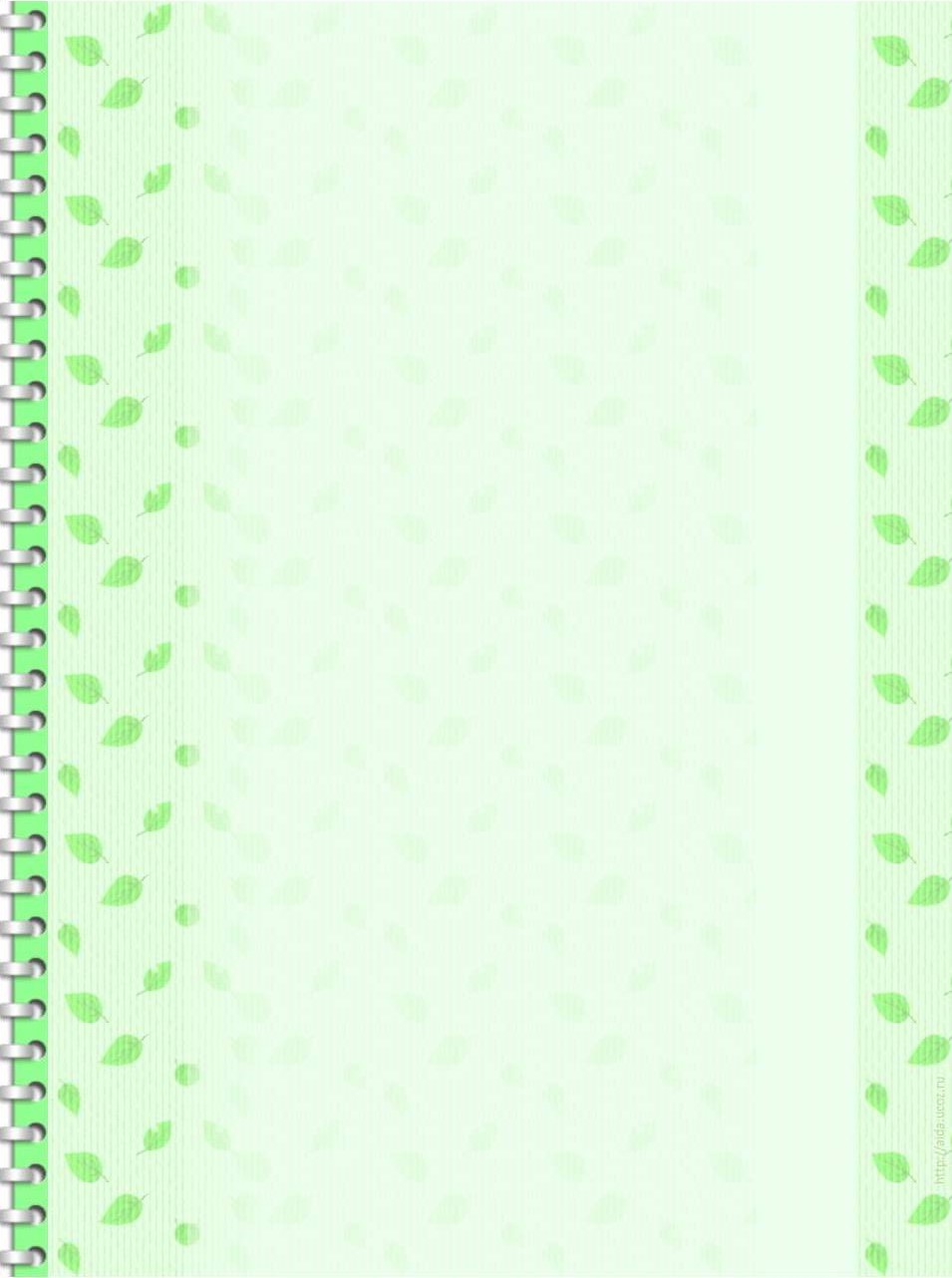 Муниципальное бюджетное дошкольное образовательное учреждение детский сад № 45  комбинированного вида
Дидактическая игра 
« Четвертый 
              лишний»



Воспитатели: Милецкая О.Н.
Мелаш О.М.     
                   2014
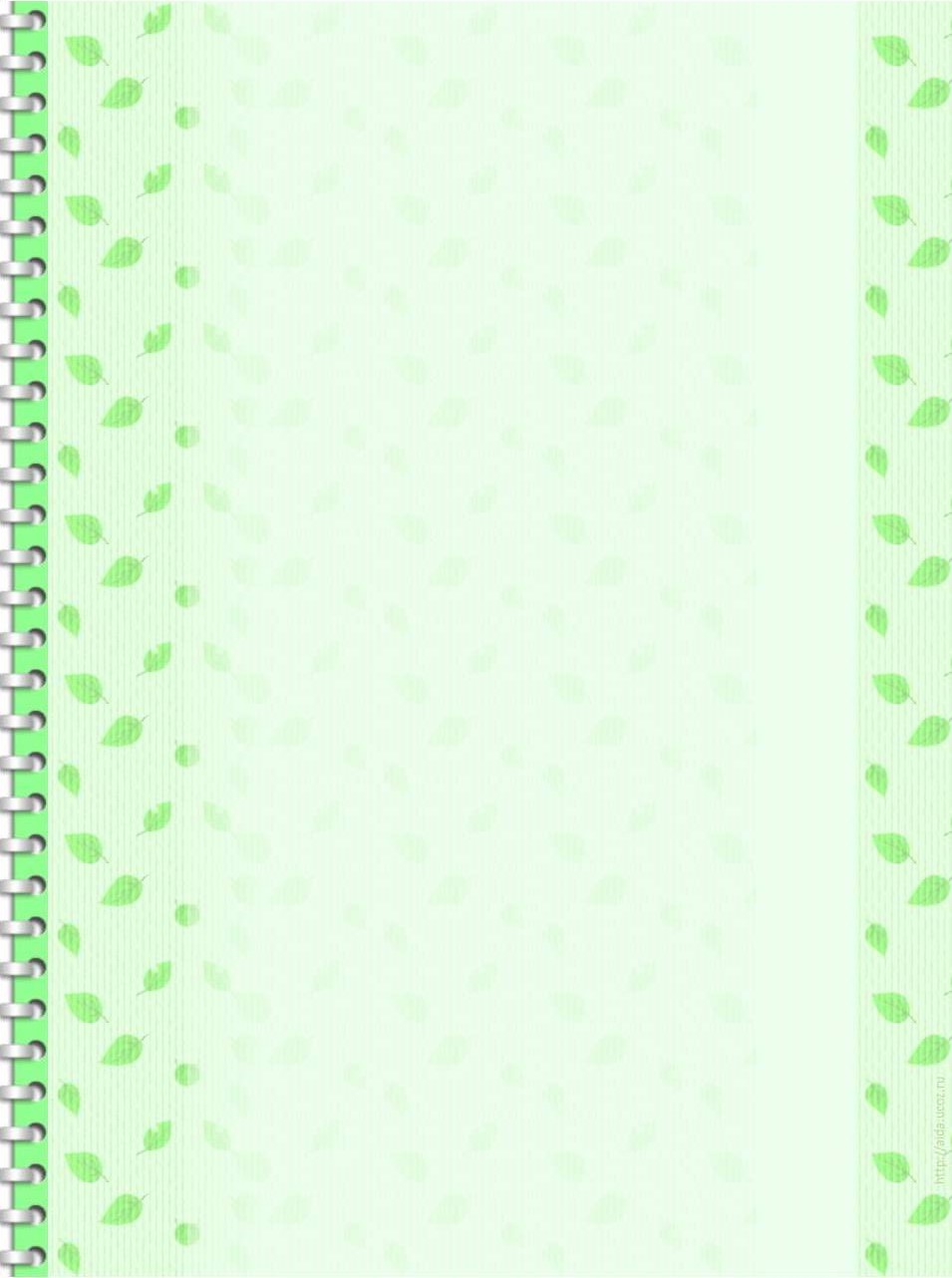 Задачи:
Учить группировать ягоды методом исключения, обогащать знания об окружающем мире.
Закрепить умение находить лишний объект и объяснить, почему он лишний.
Развивать словесно-логическое мышление, умение классифицировать, сравнивать, обобщать, устанавливать причинно-следственные и логические связи; зрительное восприятие, монологическую и диалогическую речь.
Воспитывать внимательность, умение точно следовать инструкции; целеустремлённость.
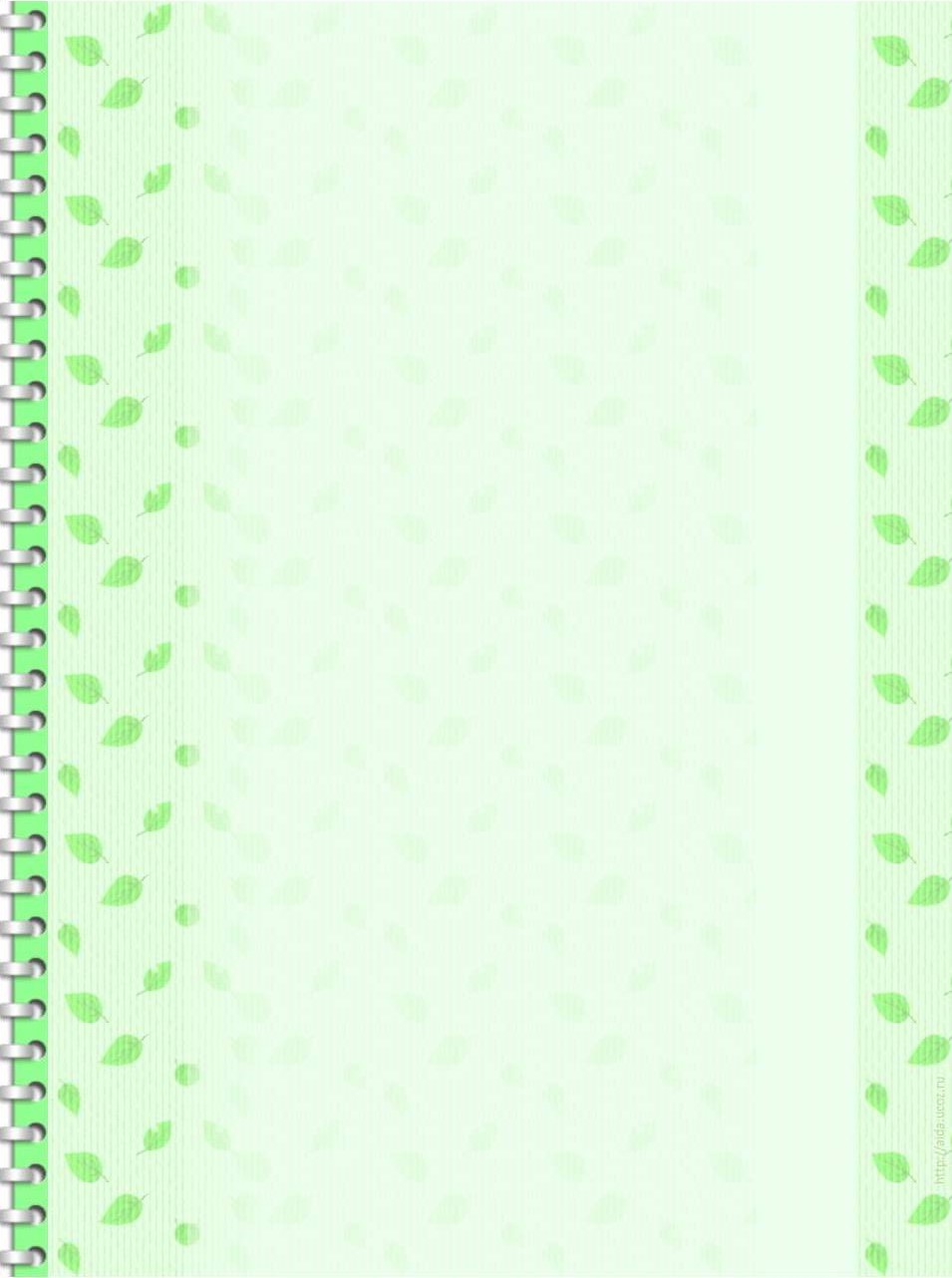 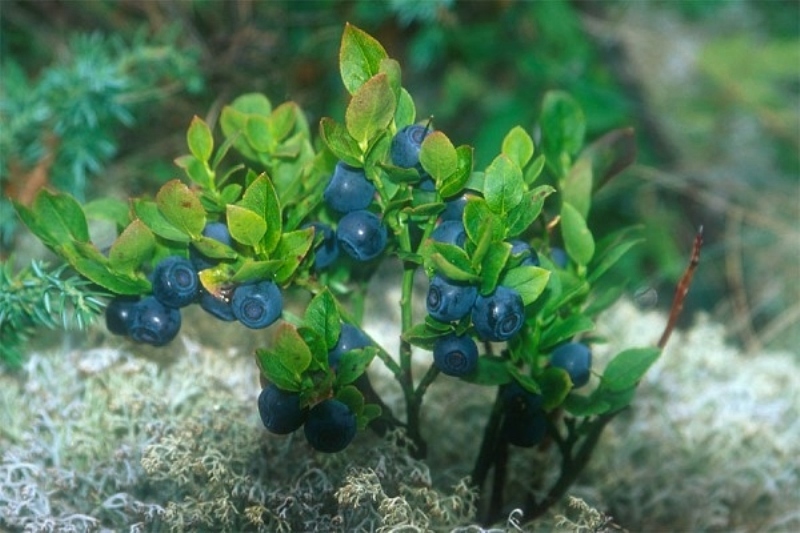 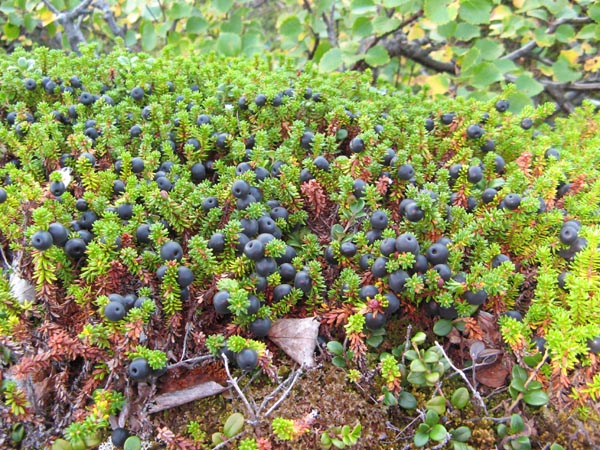 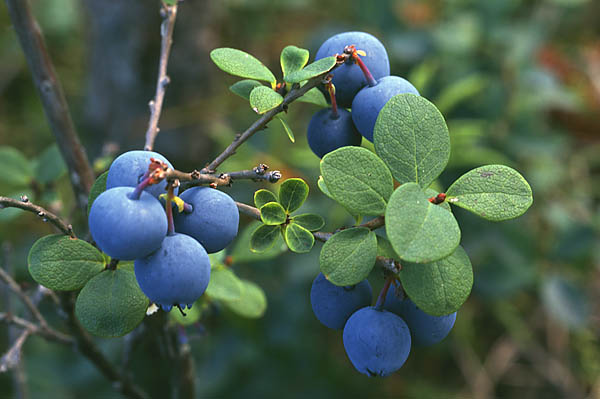 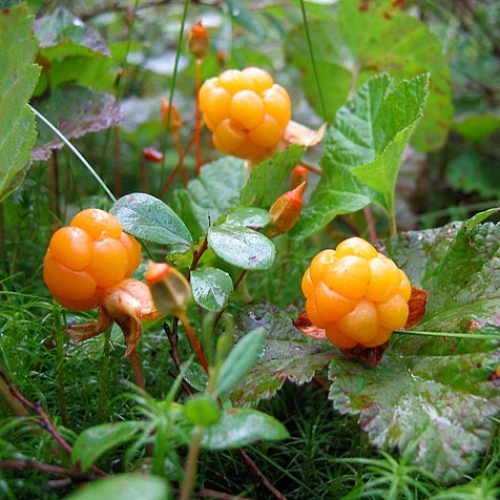 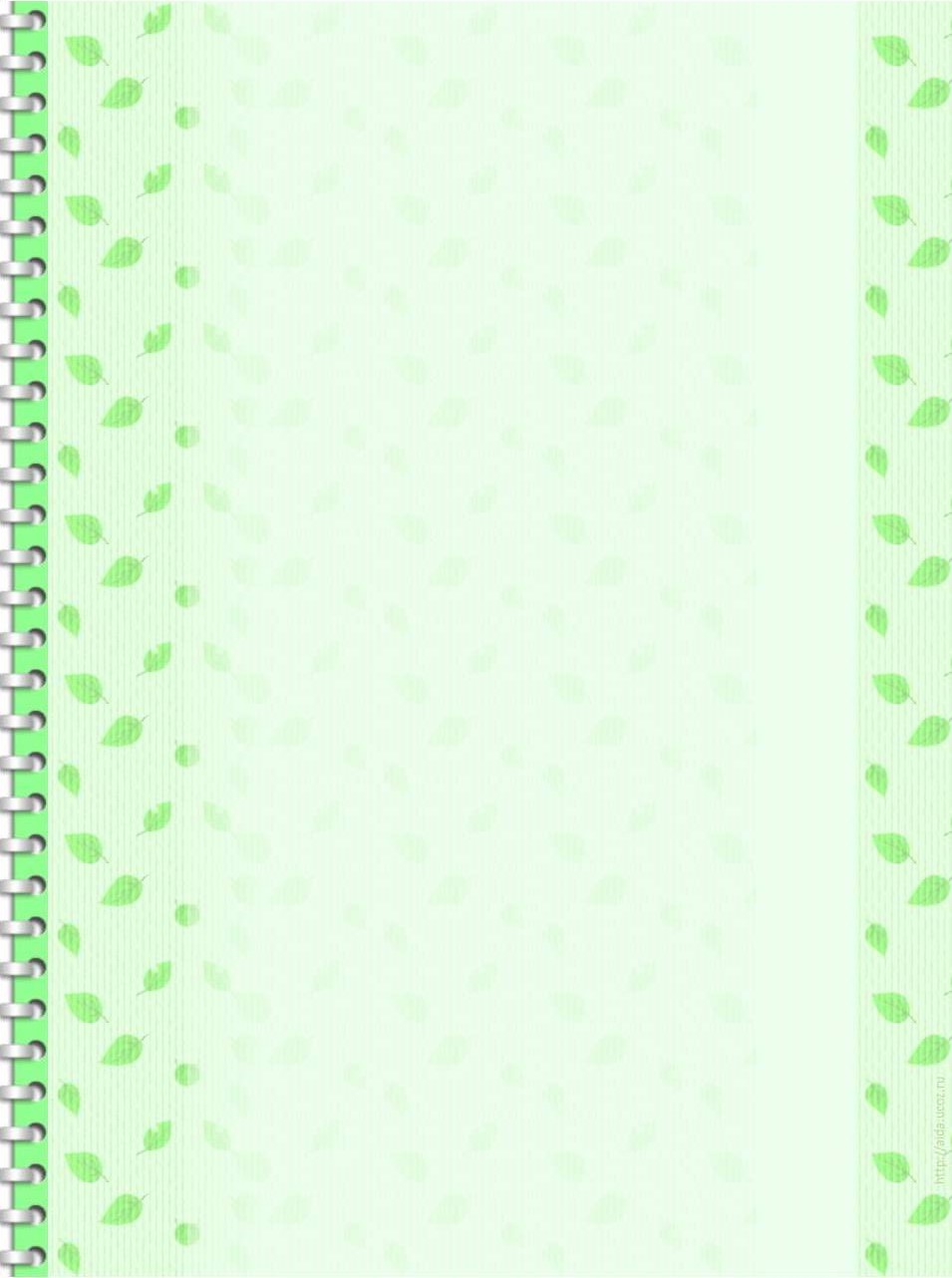 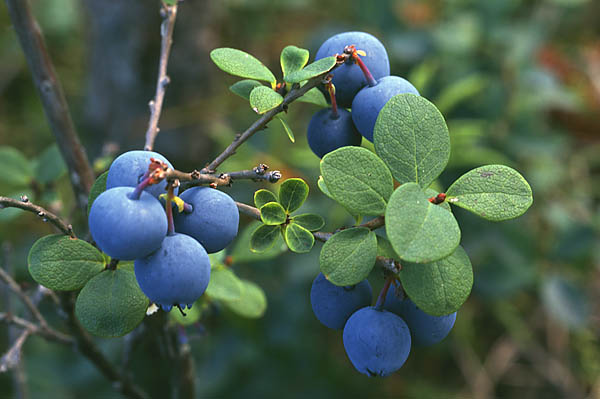 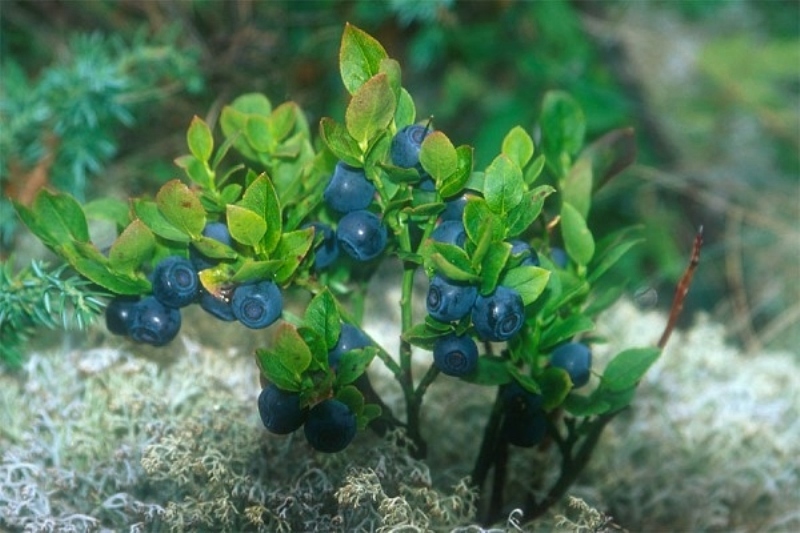 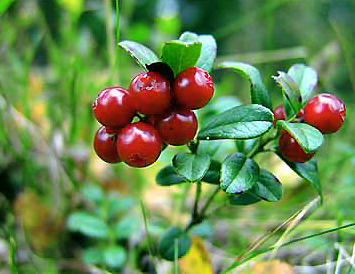 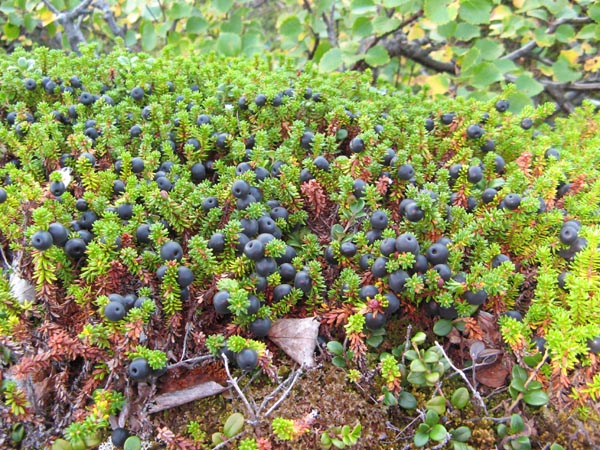 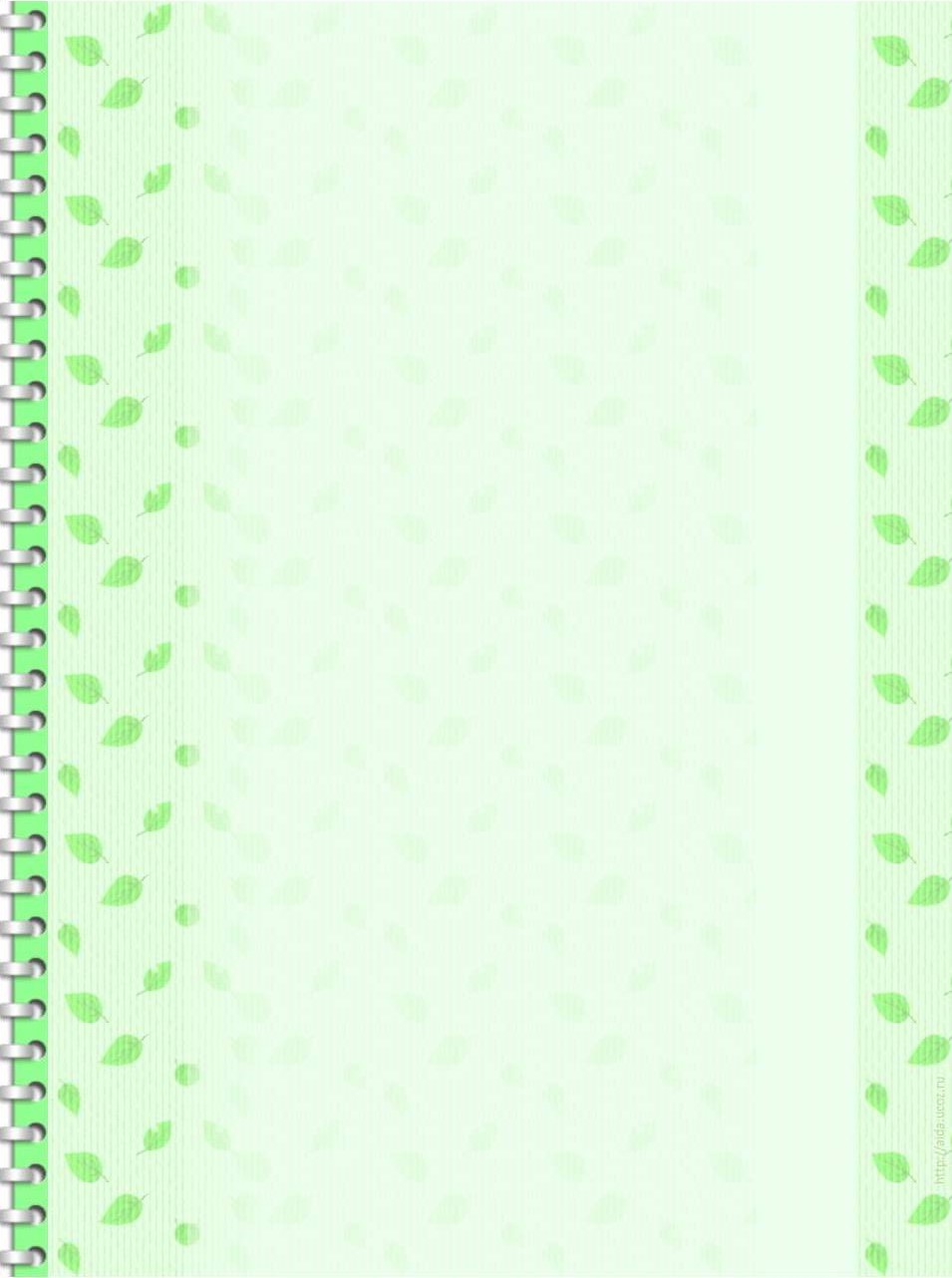 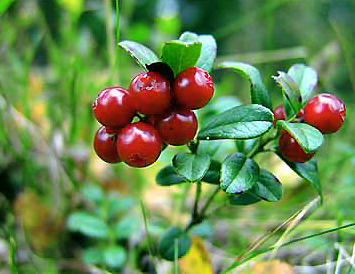 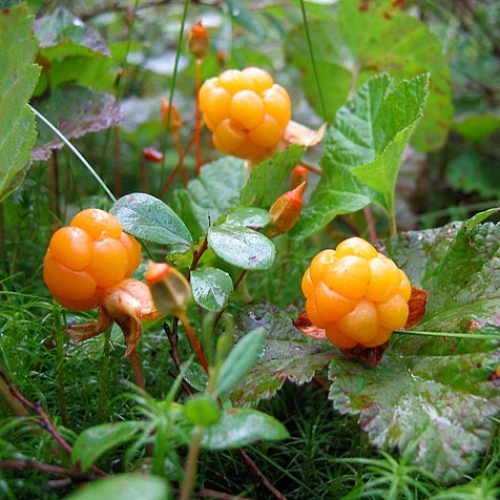 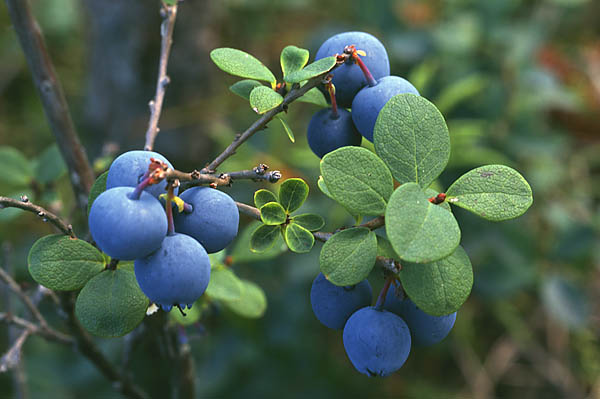 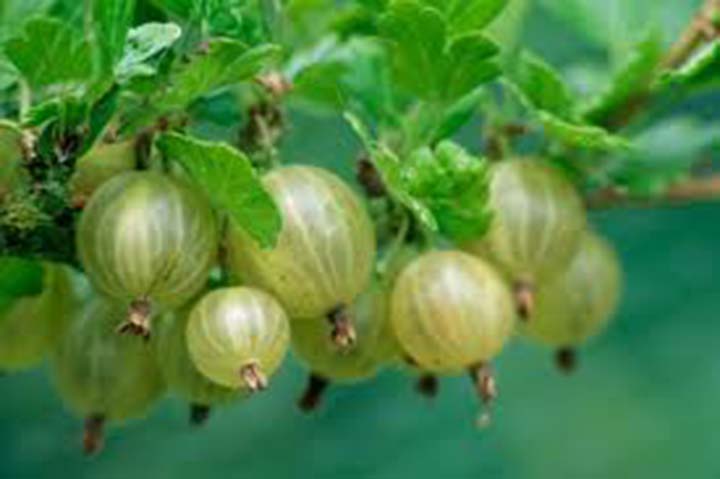 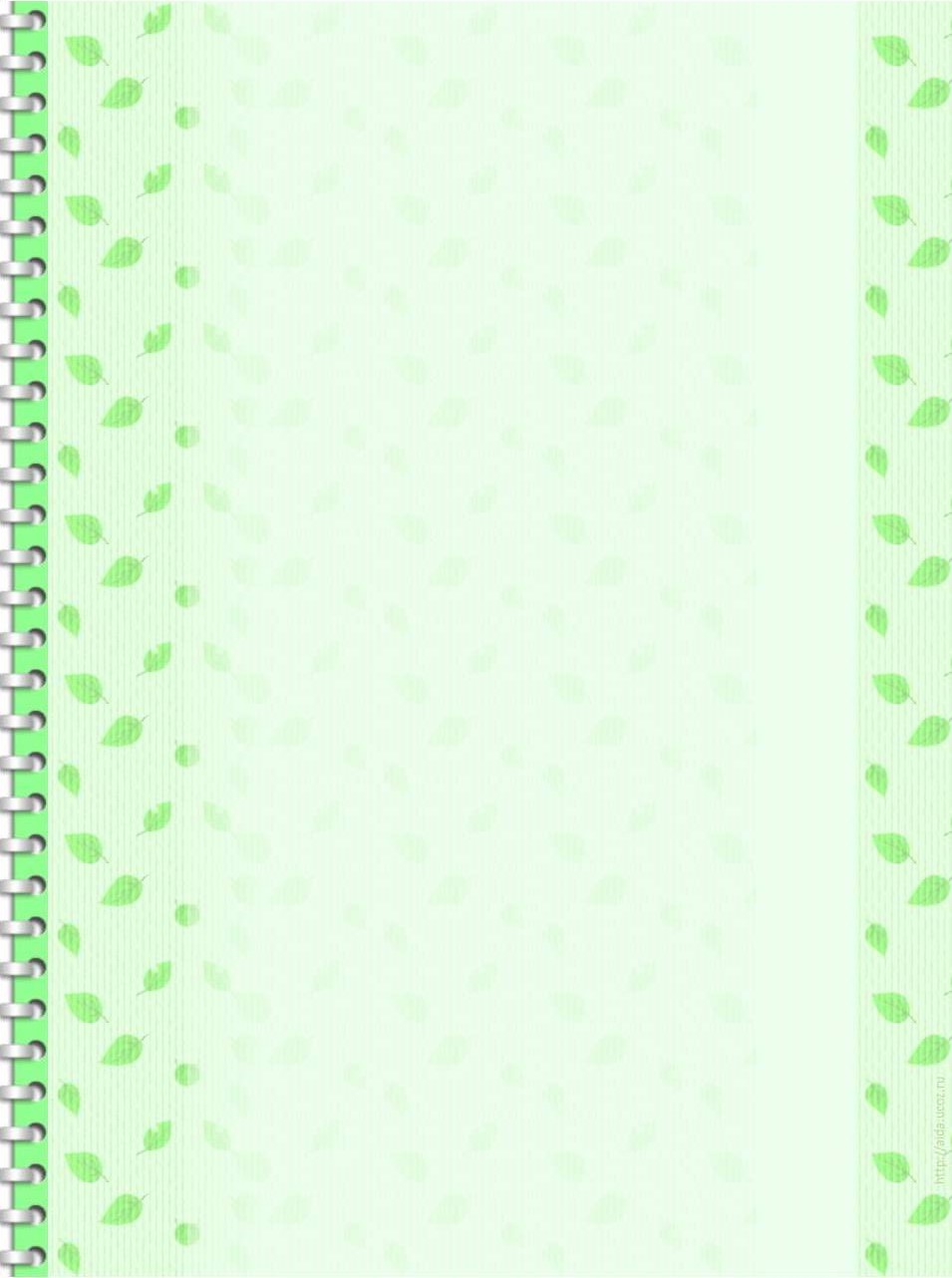 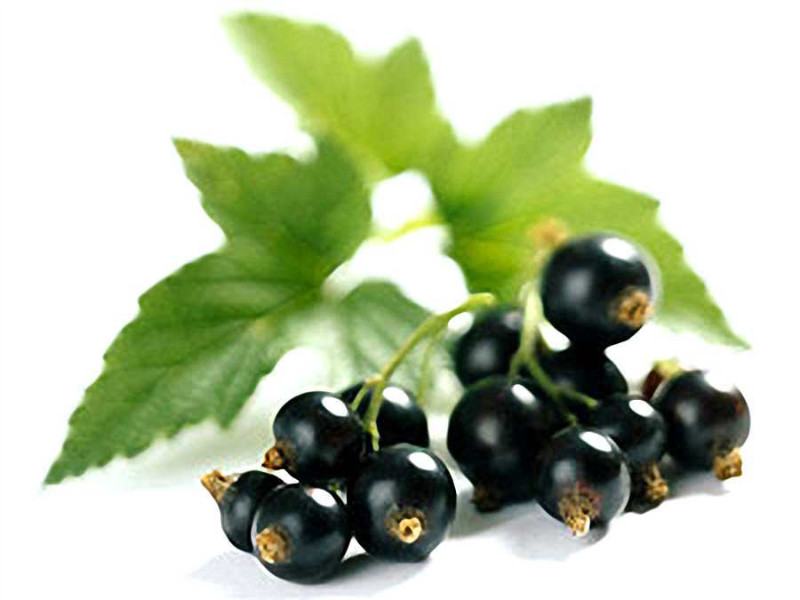 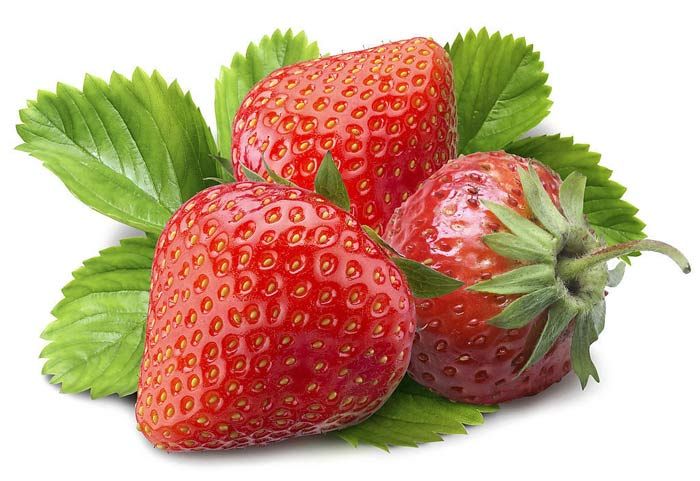 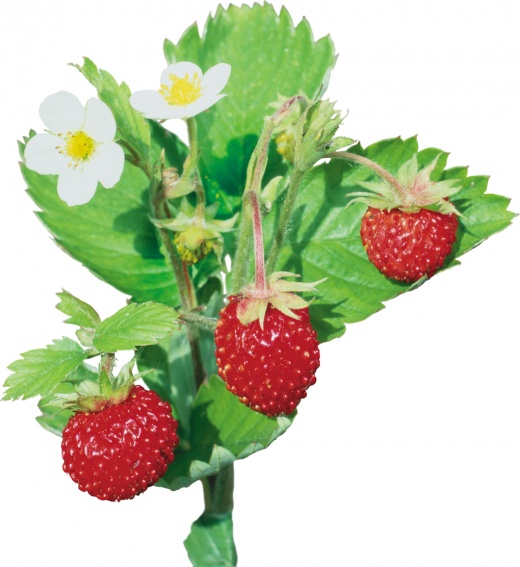 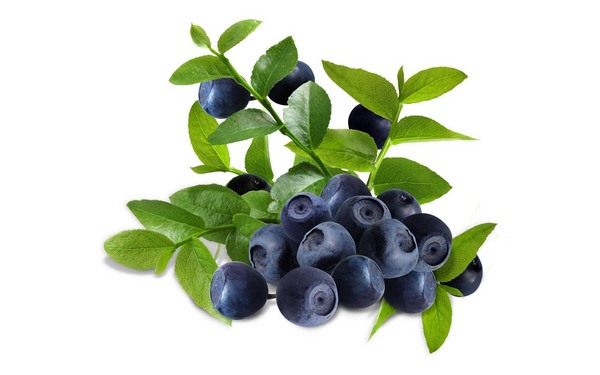 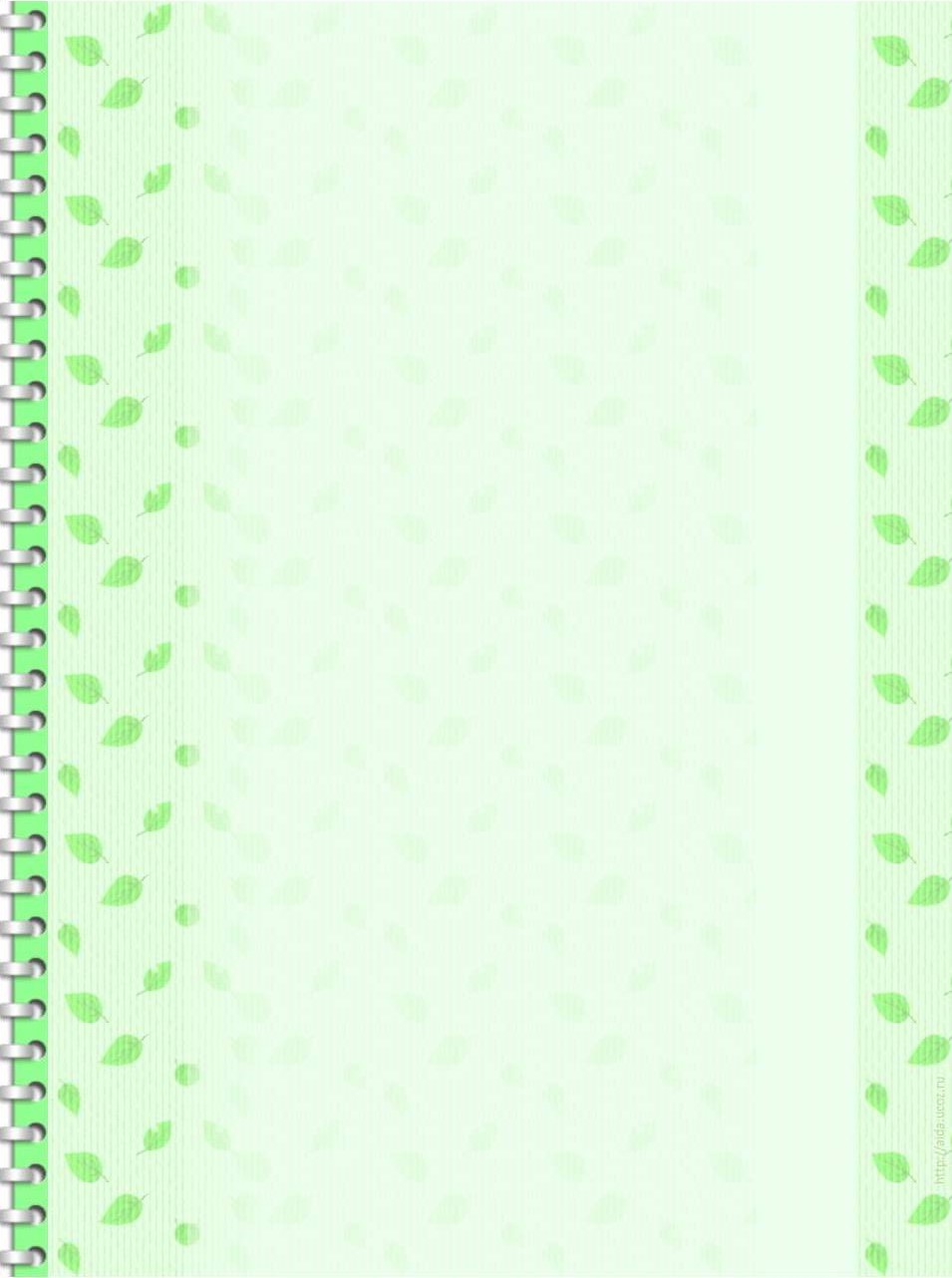 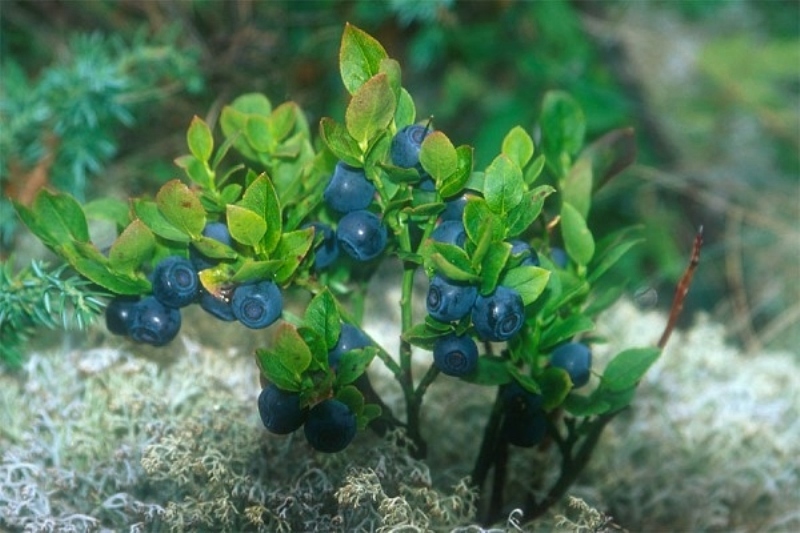 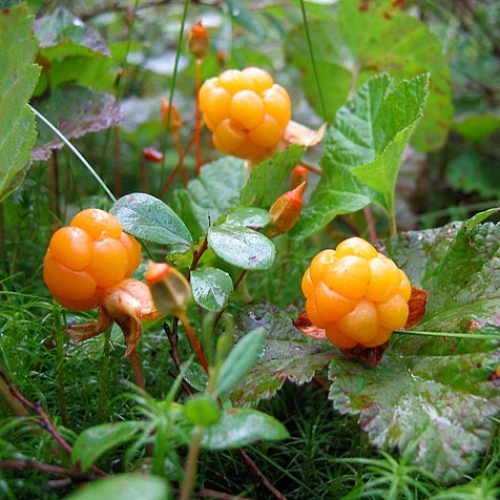 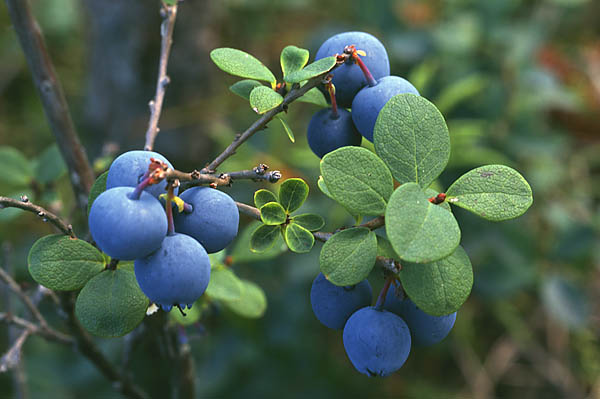 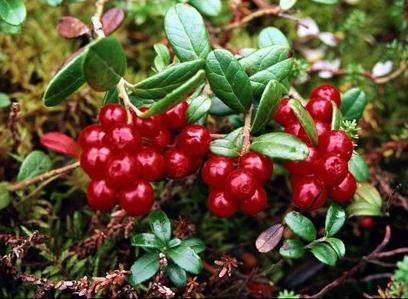